Benefits of Adding ATI to Distribution Transformers
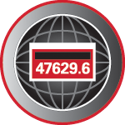 John Kretzschmar, SAMSCO
North Carolina Meter School
Tuesday, June 13, 2023
Management Track 
11:15 AM
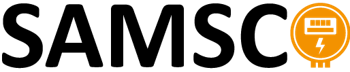 What is an Intra-Grid Sensor?
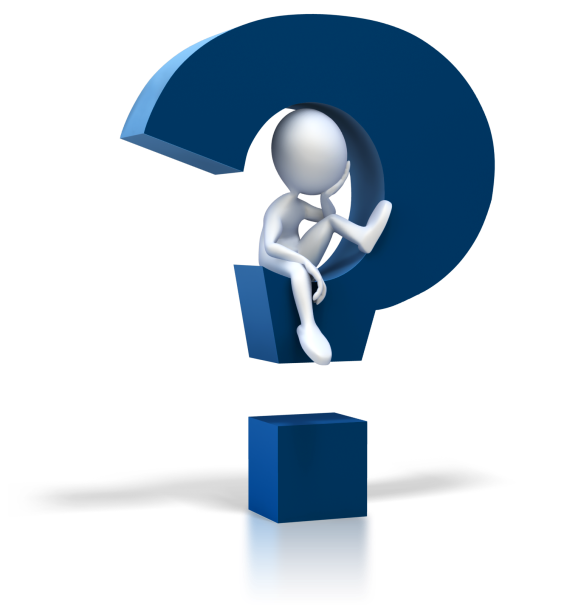 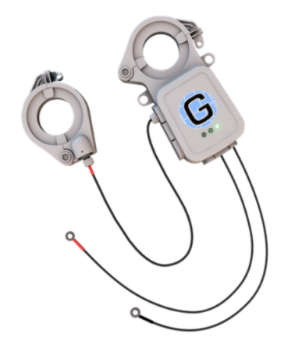 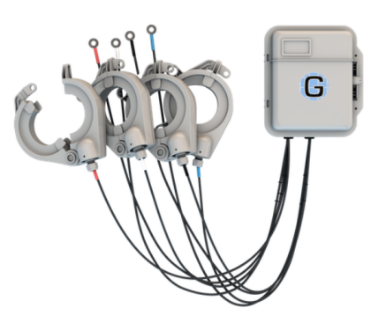 tescometering.com
2
Why do we need Intra-Grid Sensors?
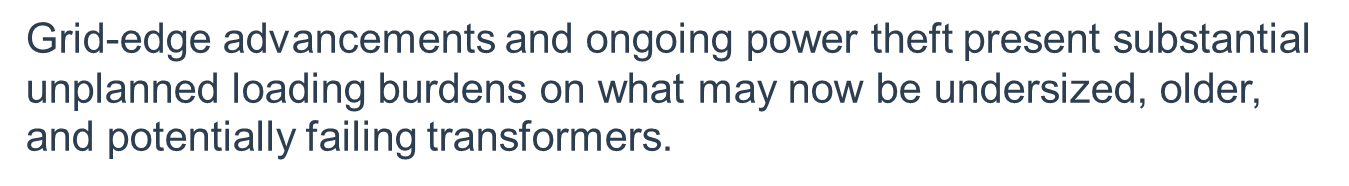 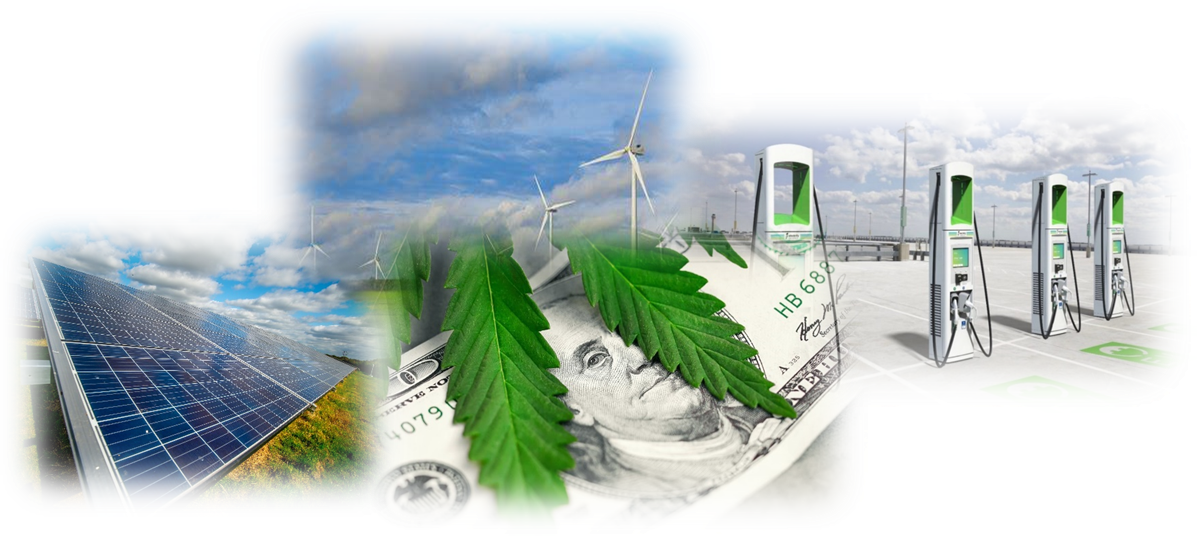 tescometering.com
3
Why do we need Intra-Grid Sensors?
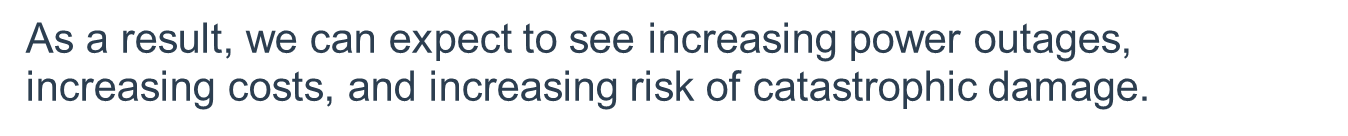 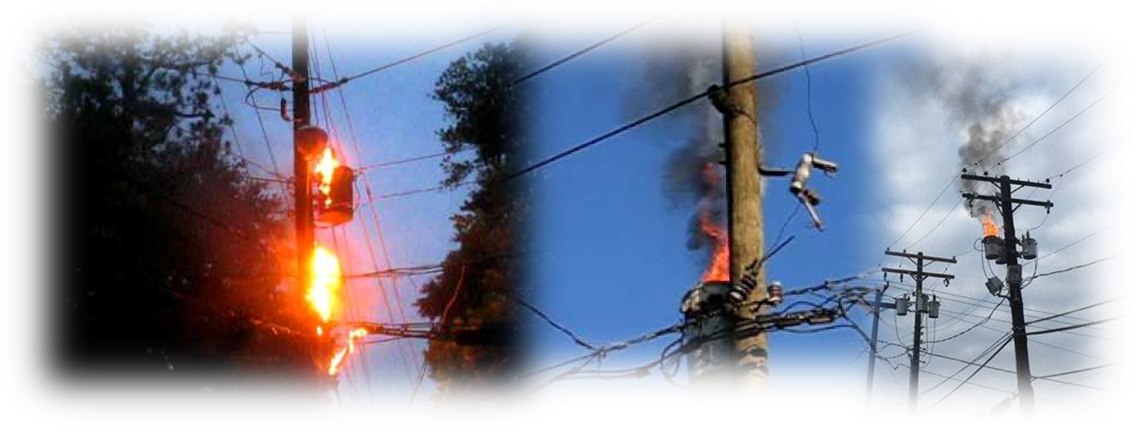 tescometering.com
4
Aging Assets
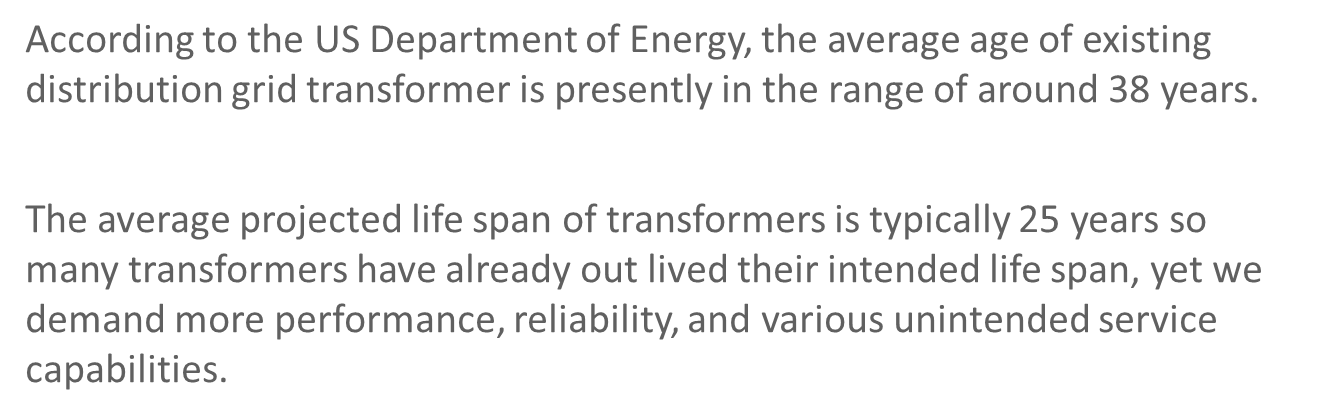 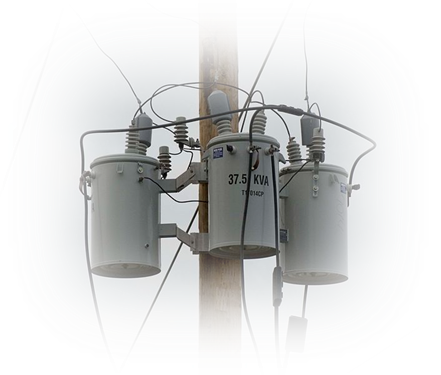 tescometering.com
5
Aging Assets
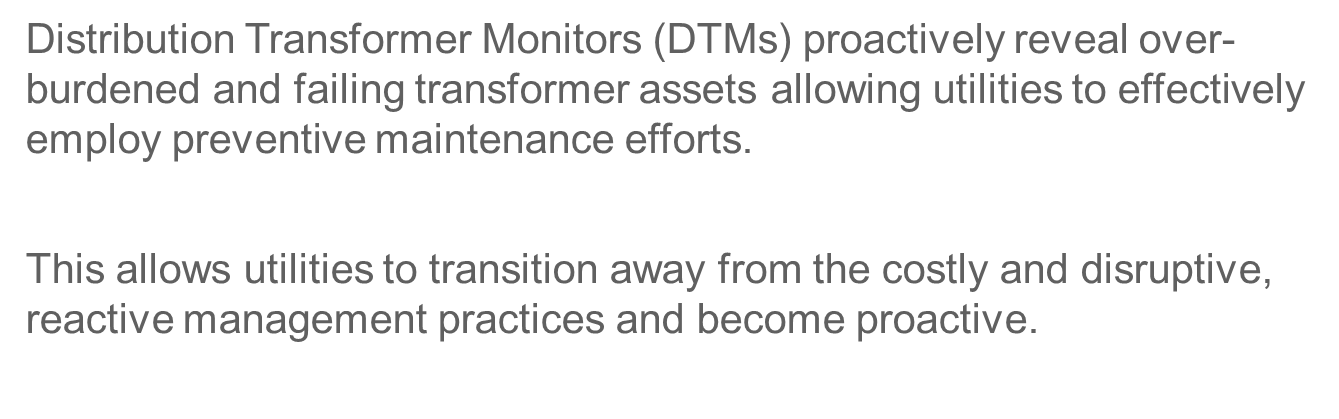 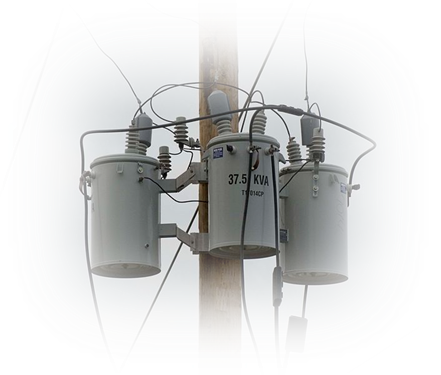 tescometering.com
6
Distributed Energy Resources (DER)
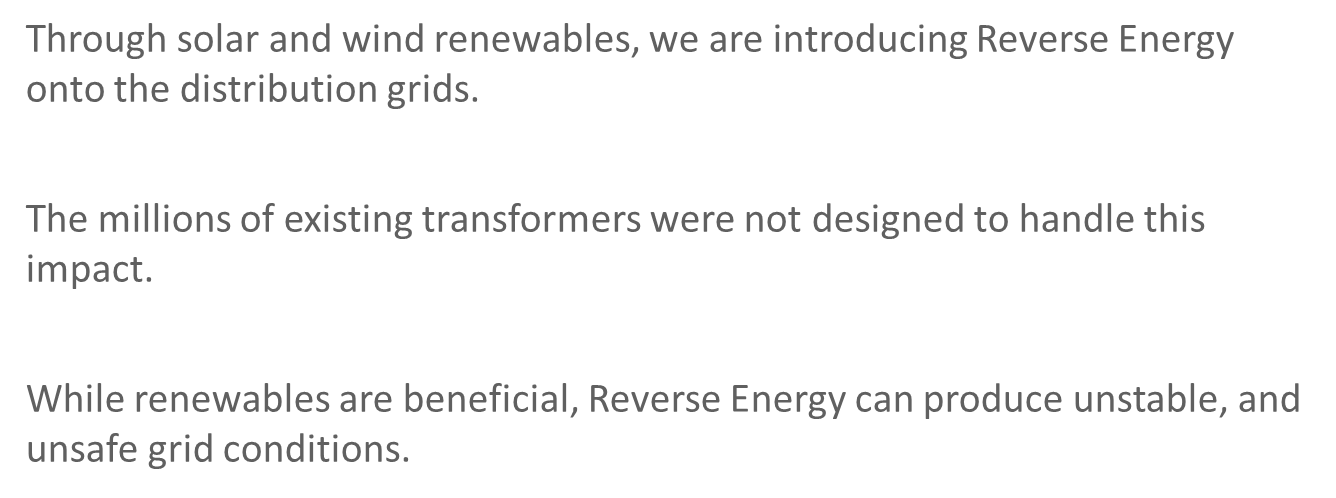 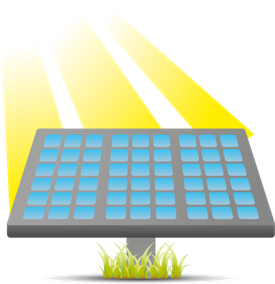 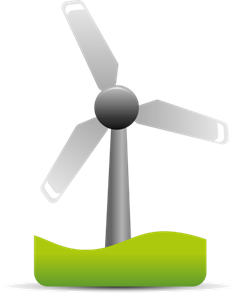 tescometering.com
7
Distributed Energy Resources (DER)
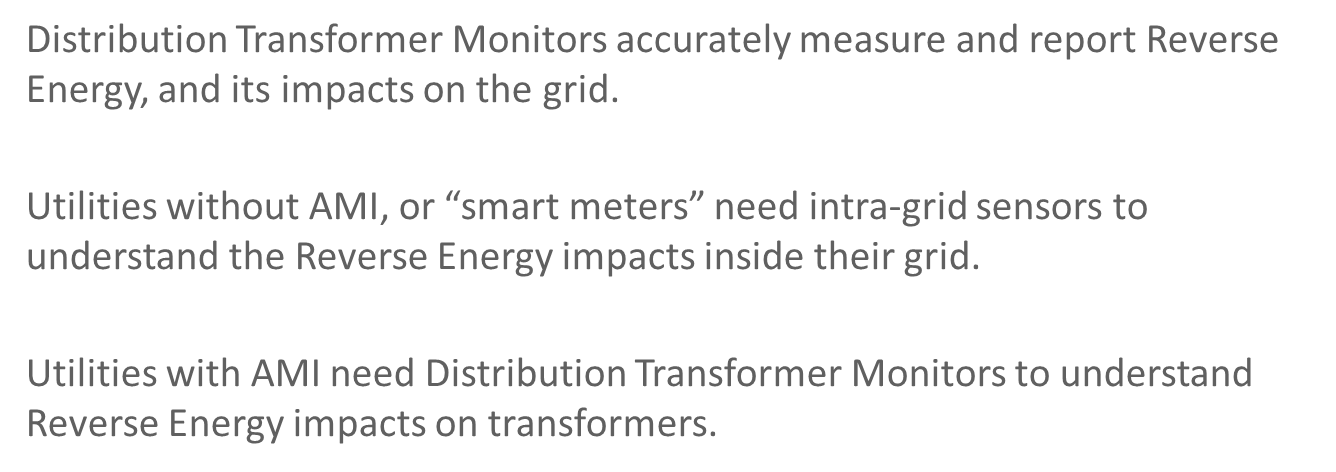 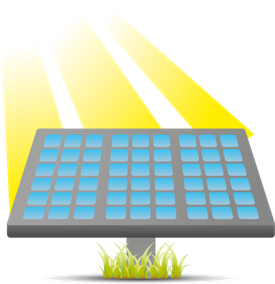 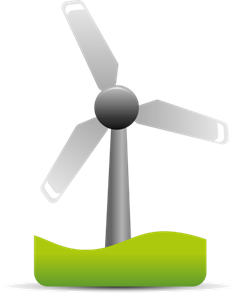 tescometering.com
8
Distributed Energy Resources (DER)
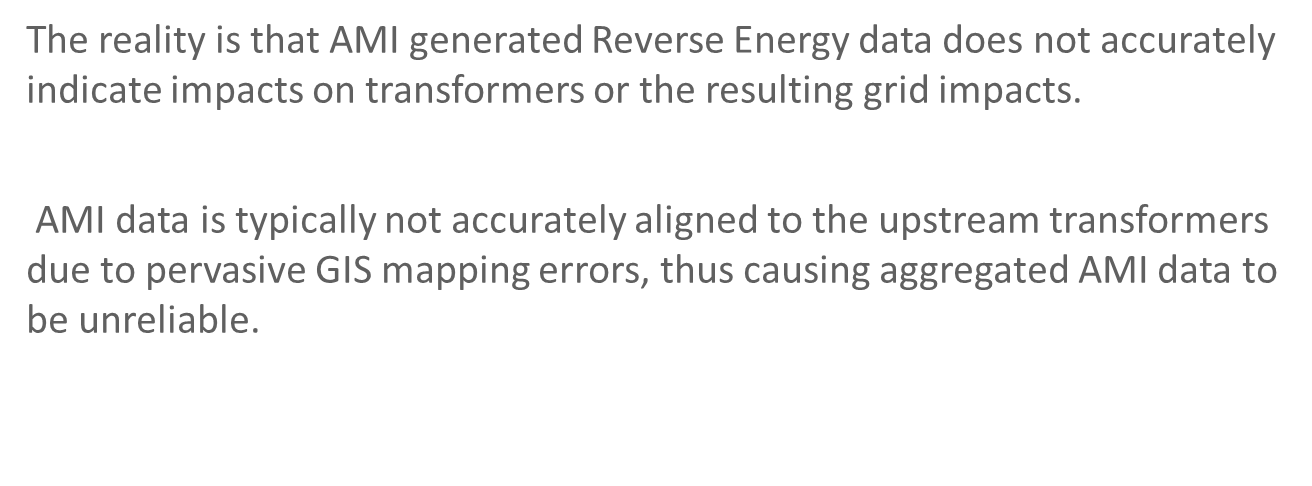 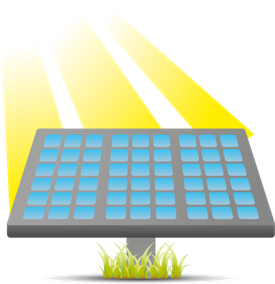 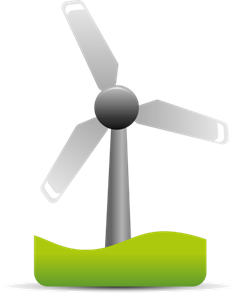 tescometering.com
9
Reverse Energy
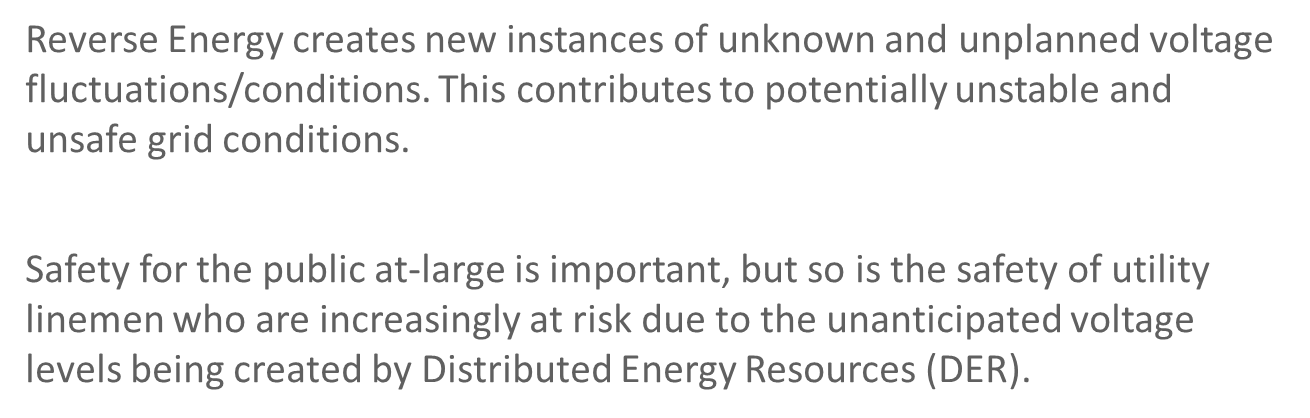 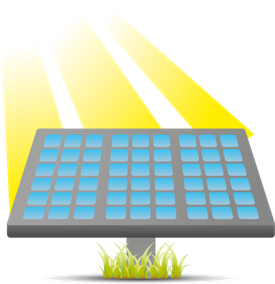 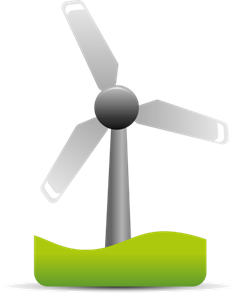 tescometering.com
10
Electric Vehicles
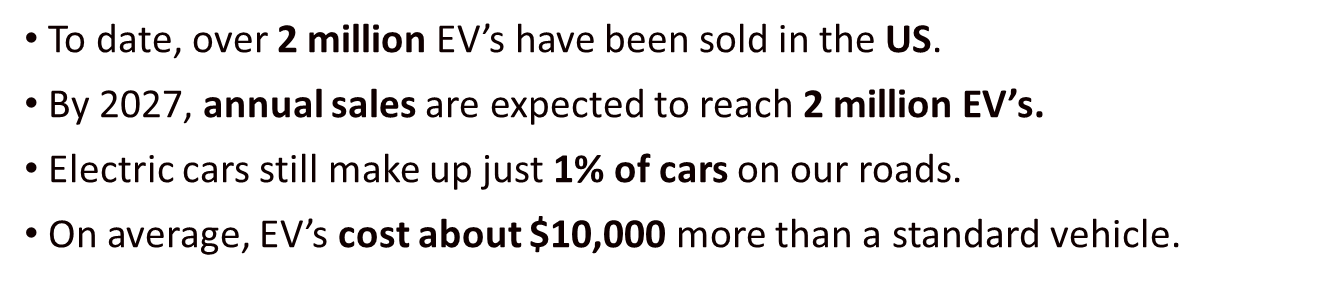 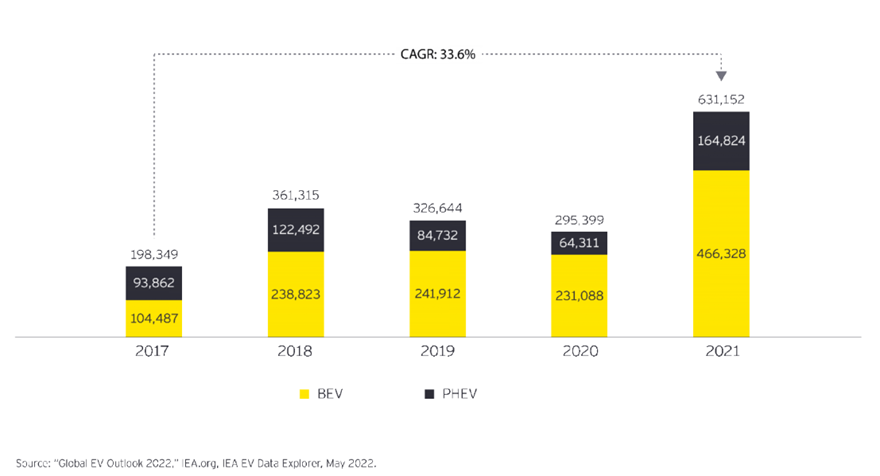 tescometering.com
11
Electric Vehicles
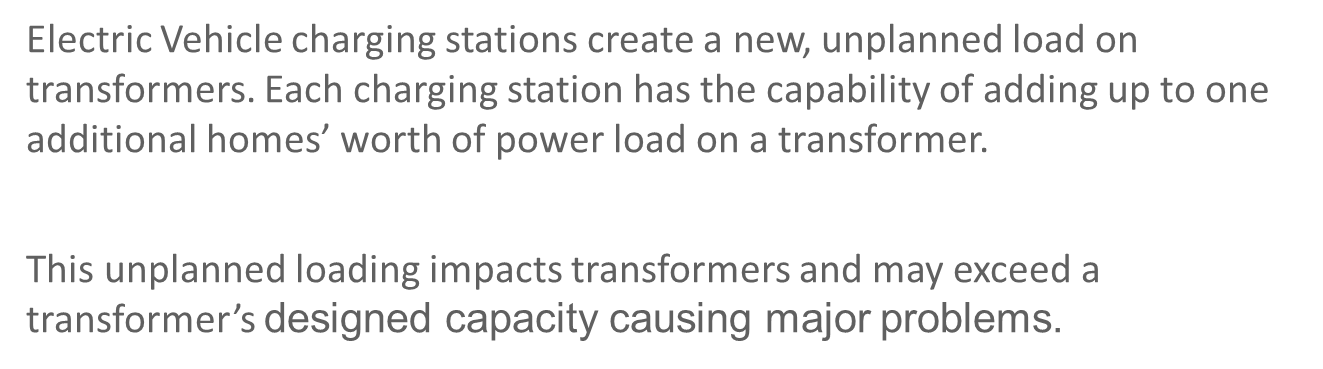 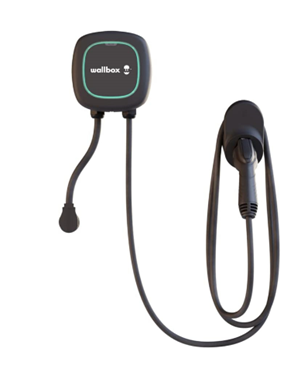 tescometering.com
12
Illegal Marijuana Production
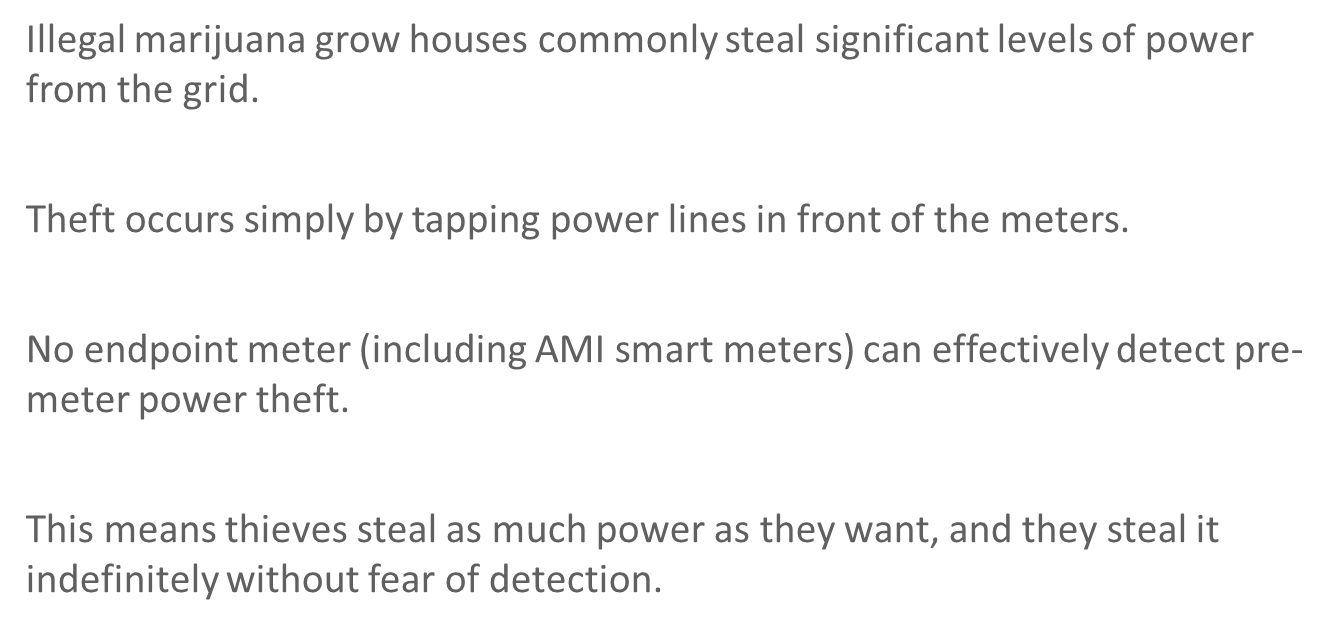 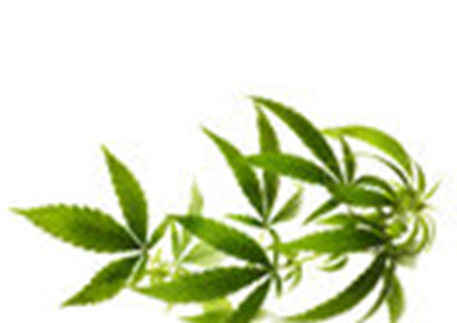 tescometering.com
13
Legalized Marijuana
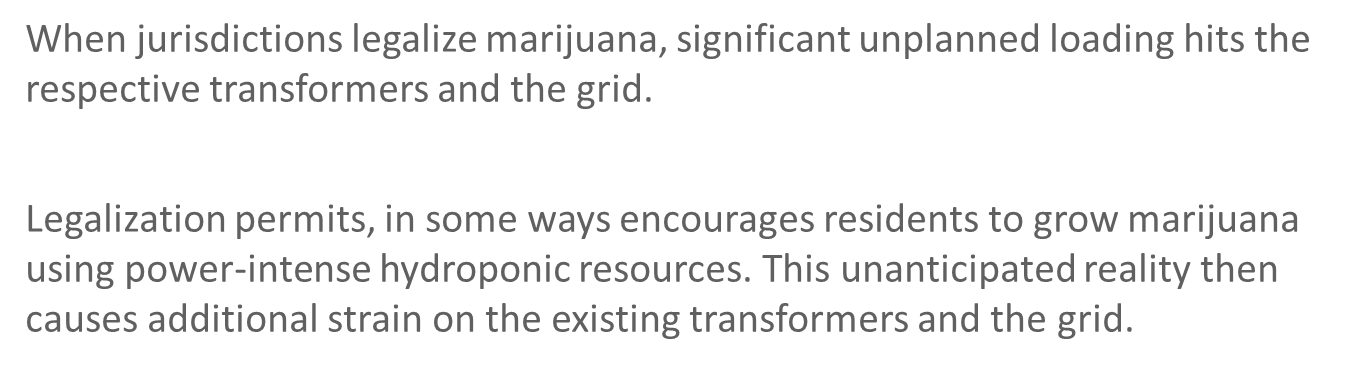 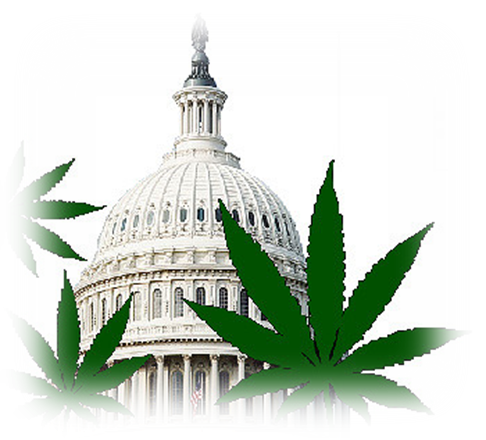 tescometering.com
14
Power Theft
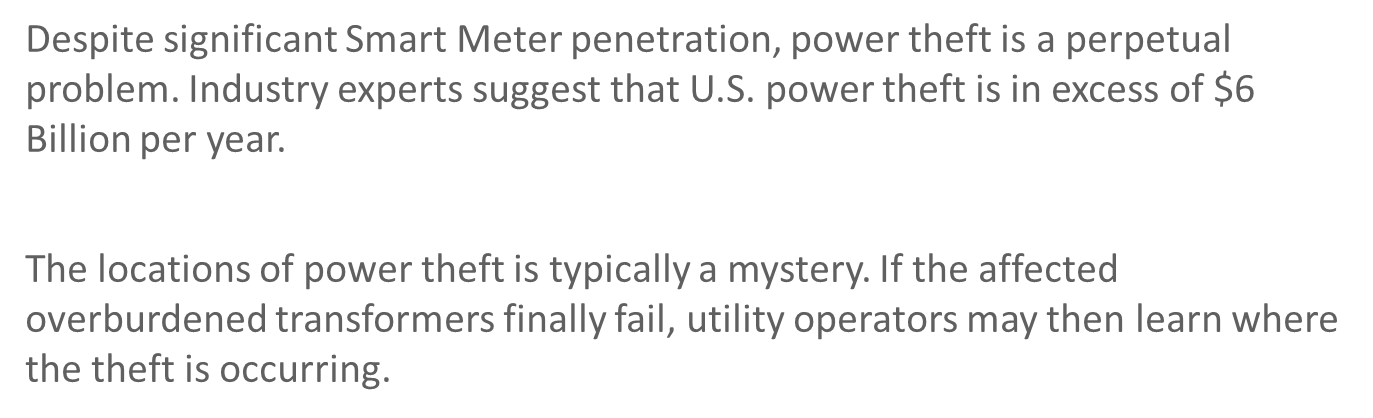 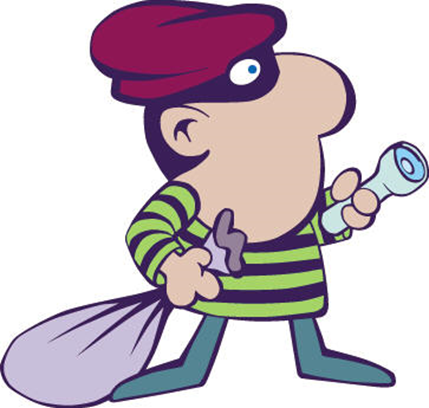 tescometering.com
15
Power Theft
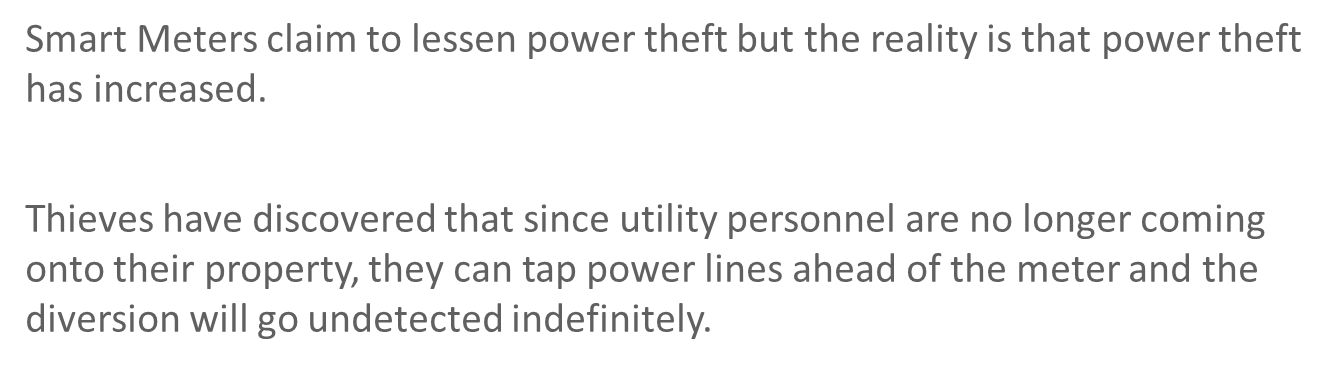 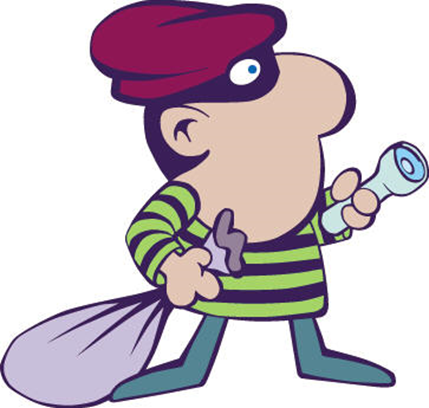 tescometering.com
16
Meter Programming
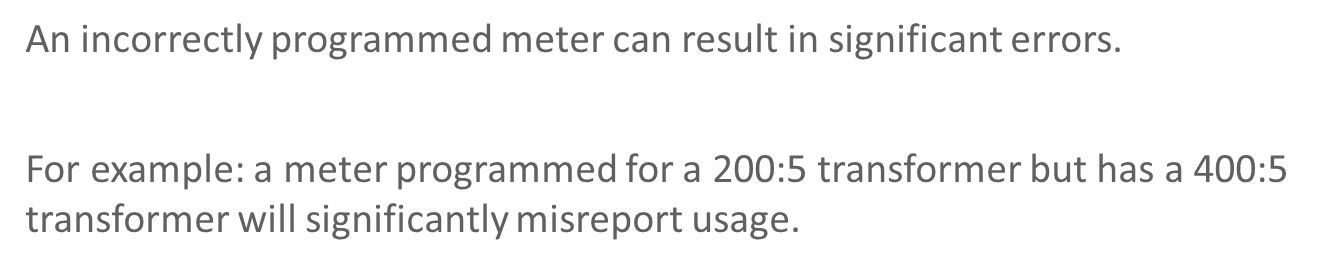 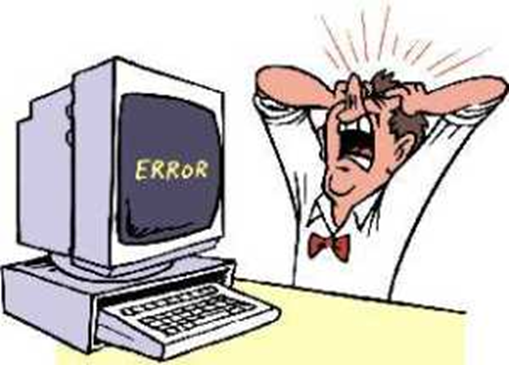 tescometering.com
17
Line Loss
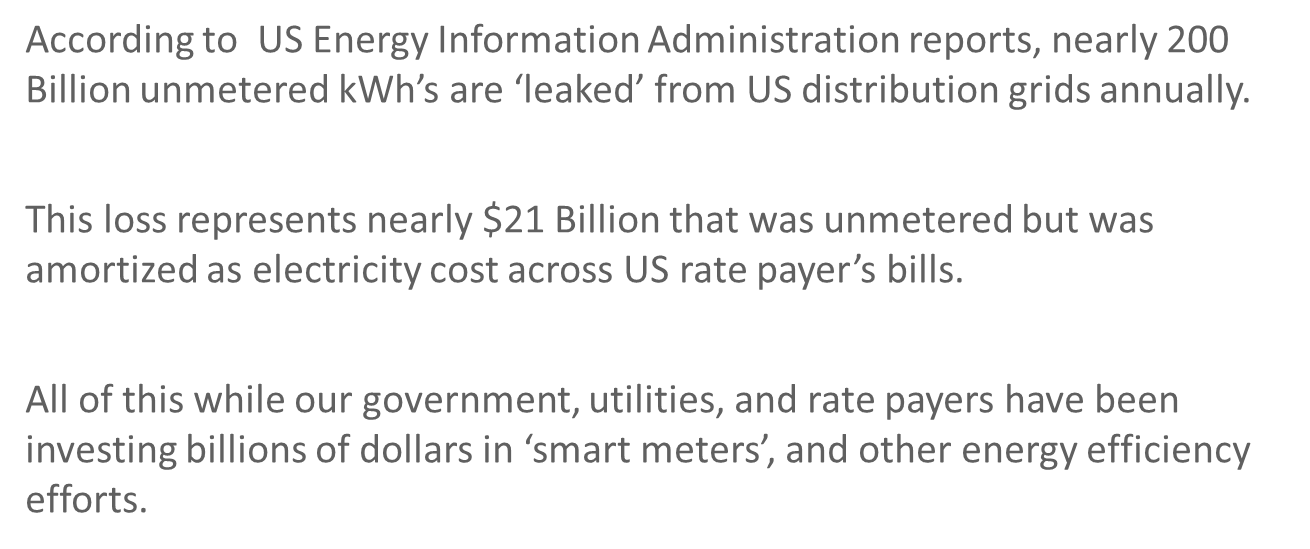 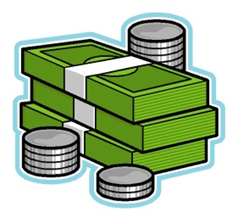 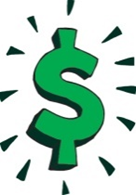 tescometering.com
18
Line Loss
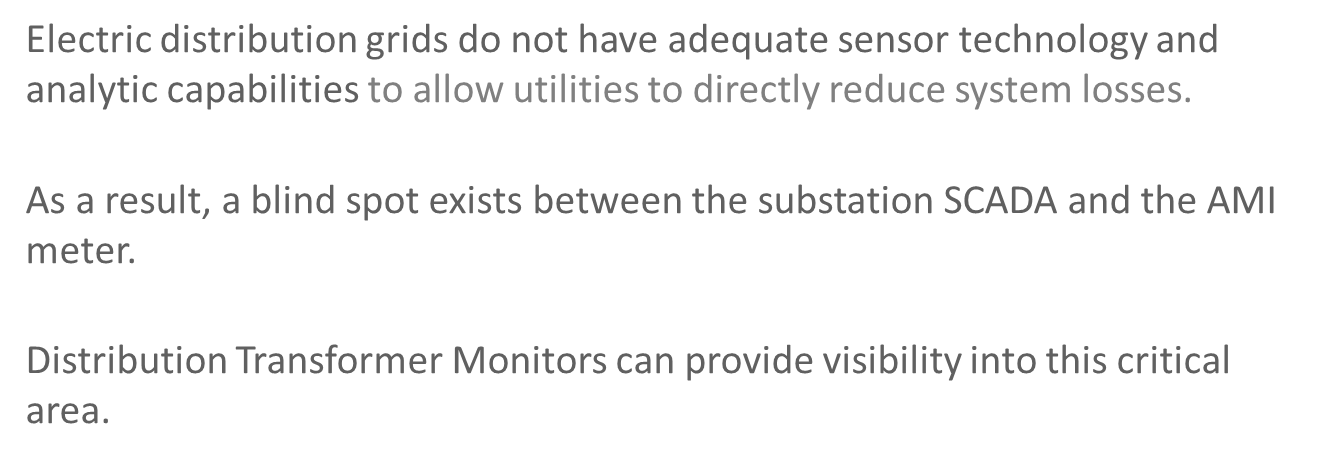 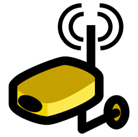 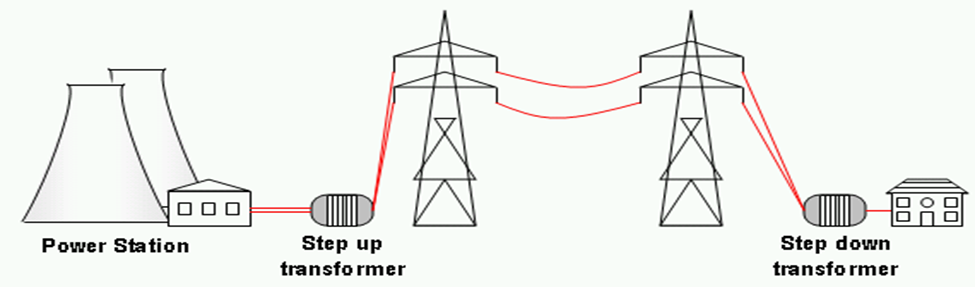 tescometering.com
19
The Next Step In Grid Modernization
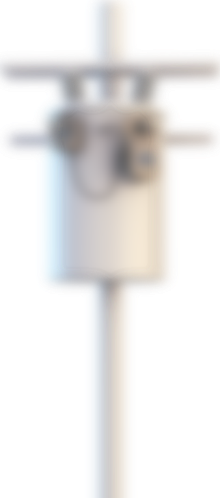 Advanced Transformer Infrastructure (ATI)

Reliability Improvements
DER & EV Integration
Fire Mitigation
Outage Notification
Voltage Optimization
tescometering.com
20
Advanced Transformer Infrastructure
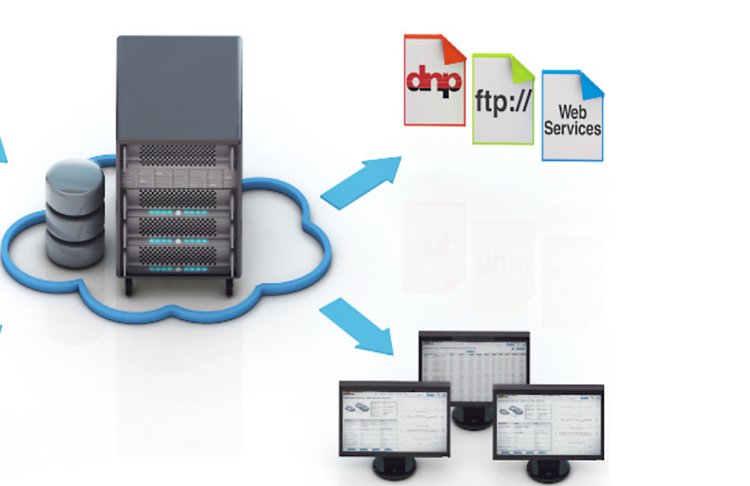 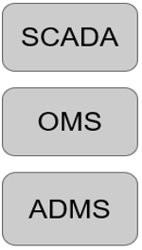 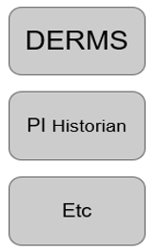 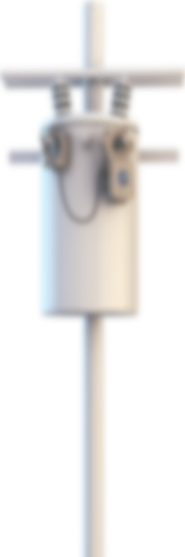 API
GUI
tescometering.com
21
Advanced Transformer Infrastructure
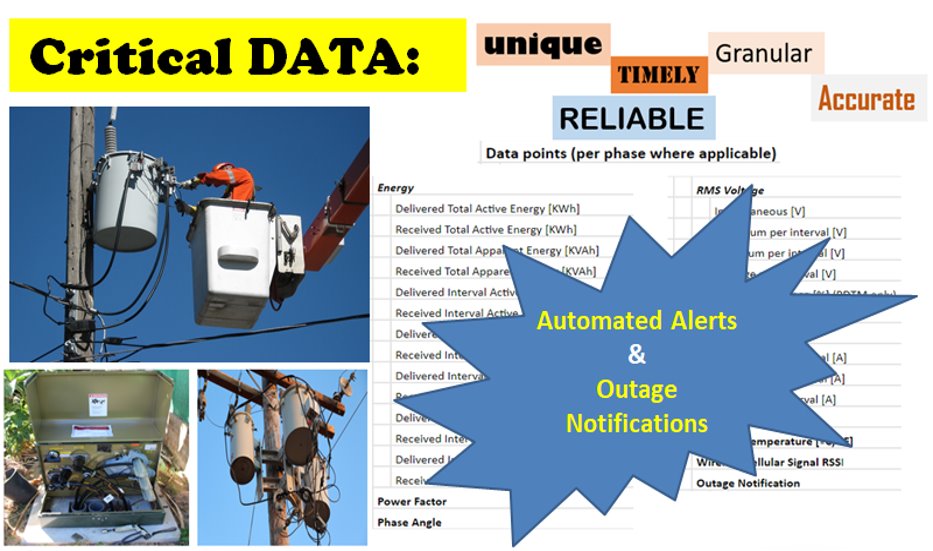 tescometering.com
22
Advanced Transformer Infrastructure
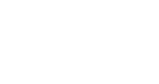 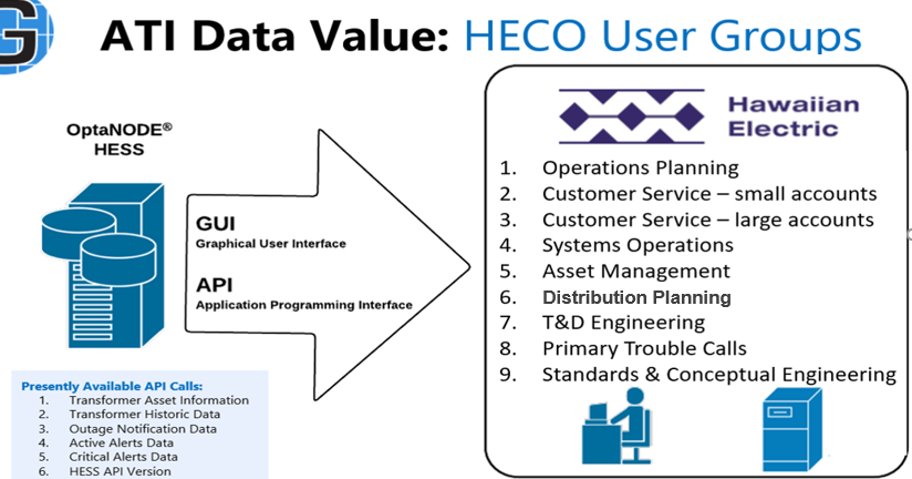 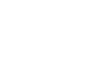 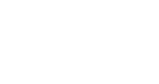 ATI Head-End
tescometering.com
23
Advanced Transformer Infrastructure
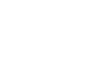 Outage Notification
:
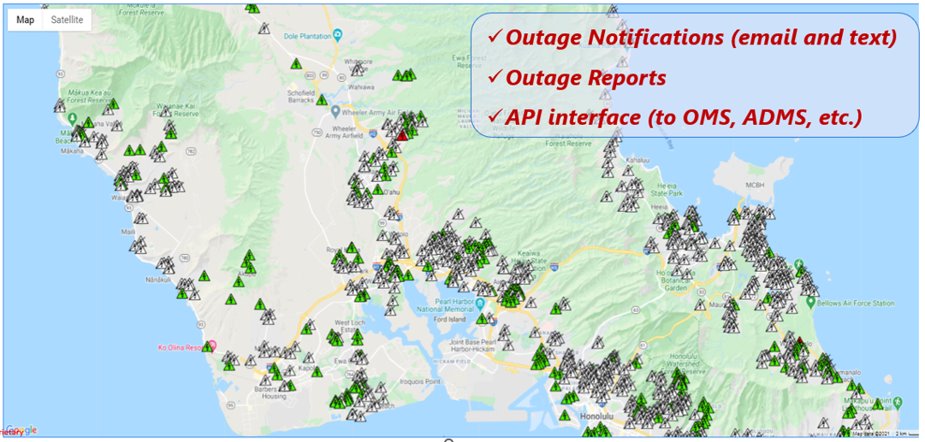 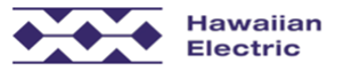 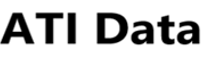 tescometering.com
24
Advanced Transformer Infrastructure
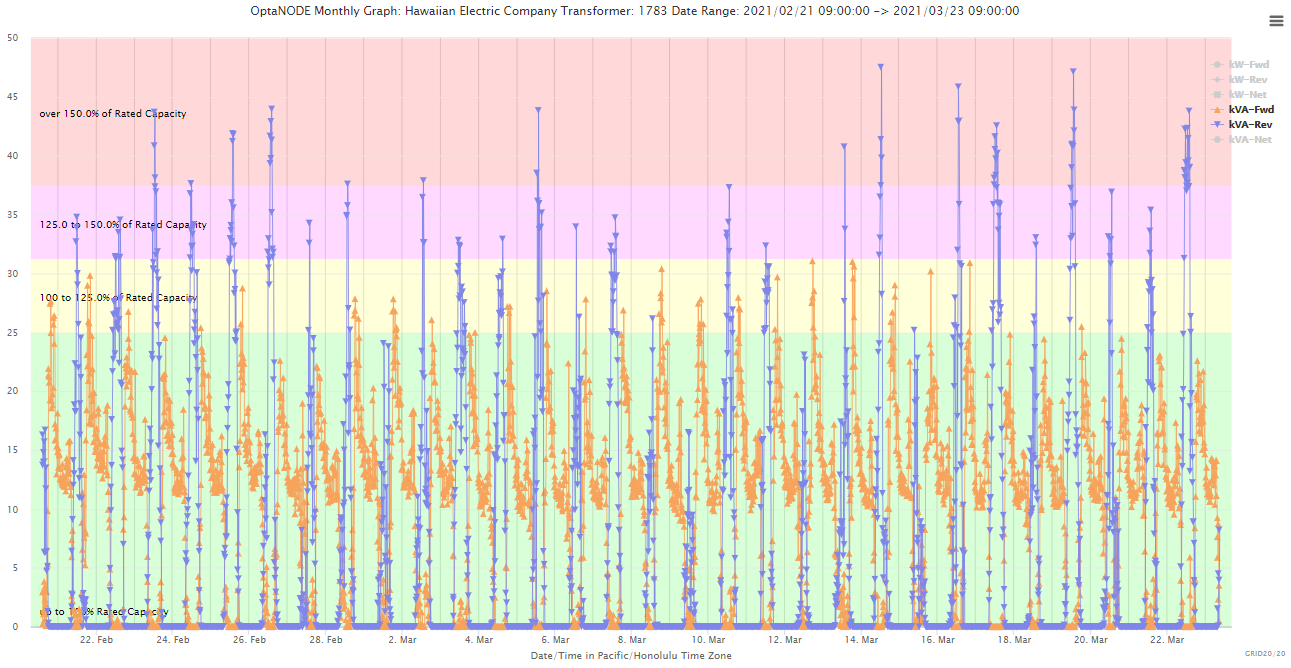 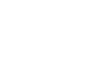 Forward & Reverse Energy Impacts
The combination of excessive Delivered & Received Energy can cause Transformer Overload and Premature Failure (i.e., accelerated End of Life & potential Asset Fires)

ATI Systems can also deliver:
Transformer Overload Awareness = Preventive Intervention
Asset Fires/Wildfires Prevention = Reduces Liability Risk
Improved Lineman & Public Safety = Reduces Liability Risk
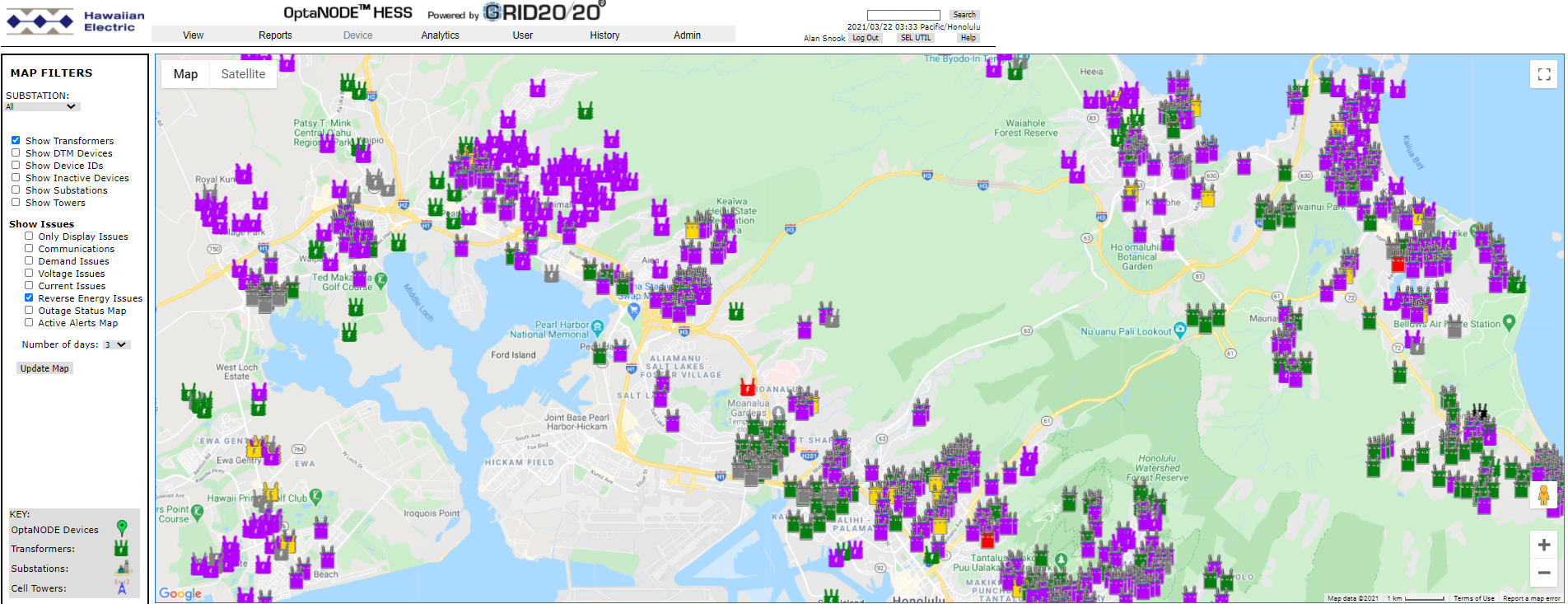 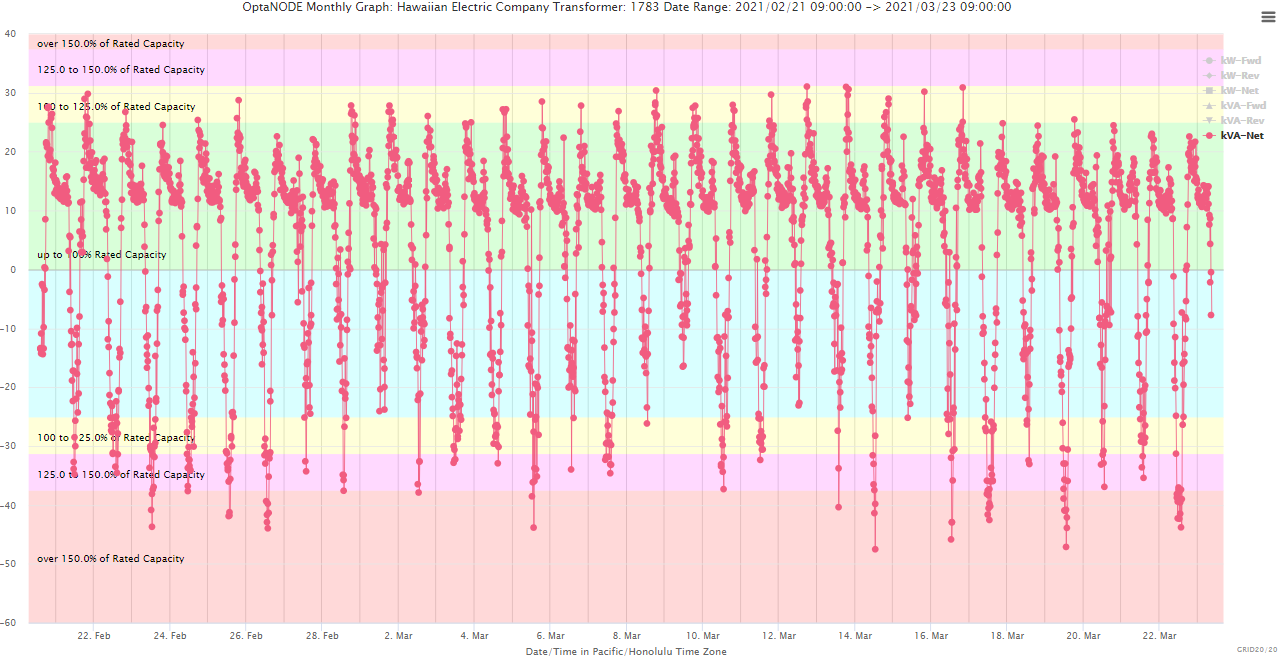 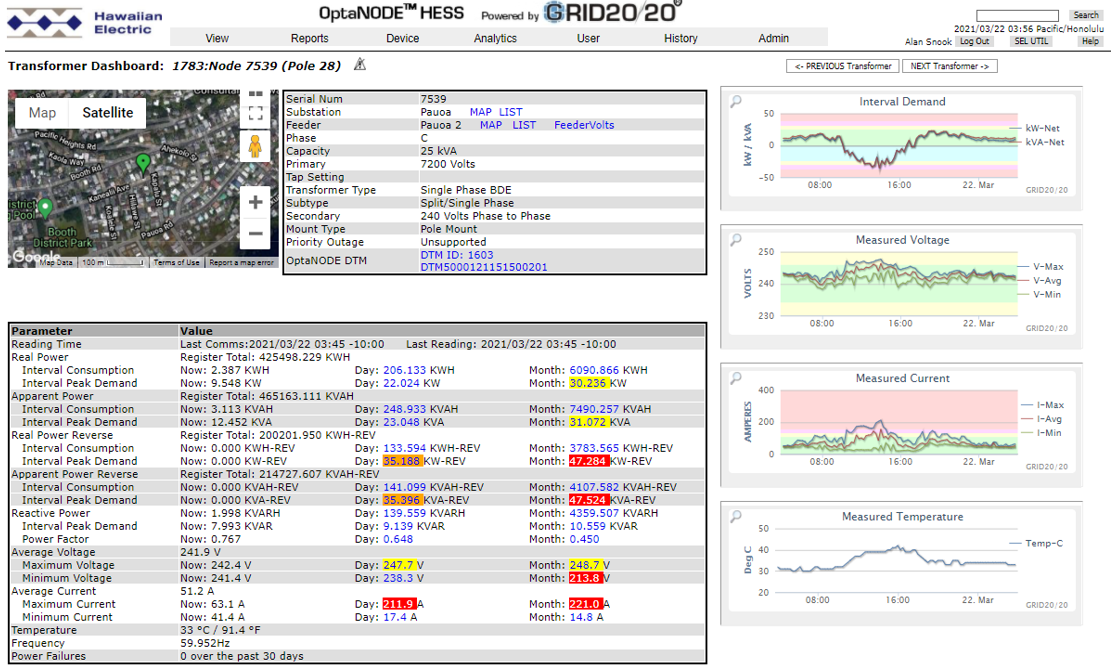 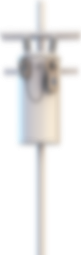 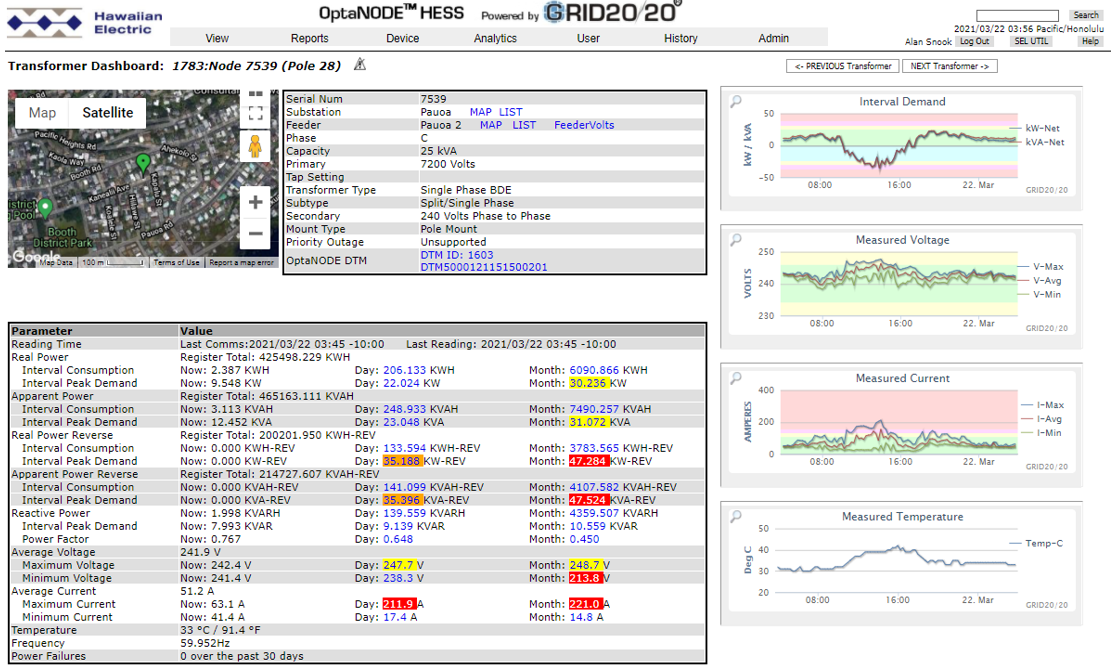 tescometering.com
25
Advanced Transformer Infrastructure
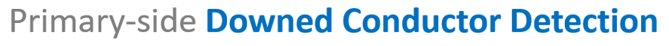 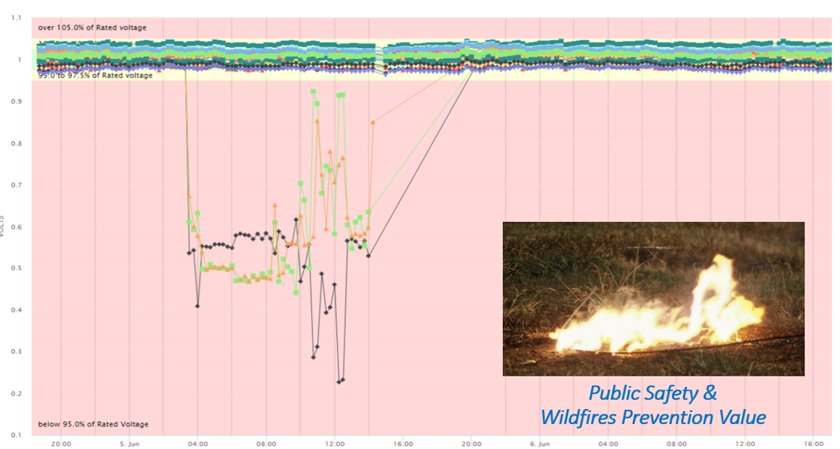 tescometering.com
26
Advanced Transformer Infrastructure
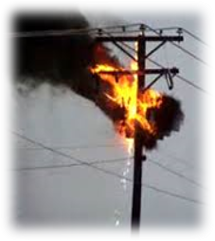 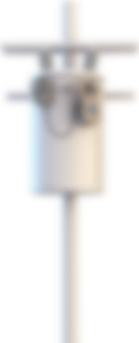 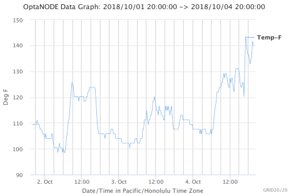 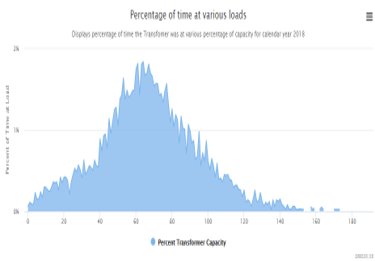 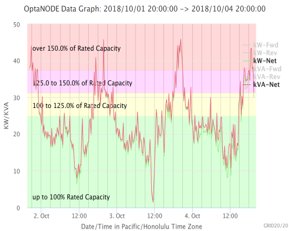 tescometering.com
27
Advanced Transformer Infrastructure
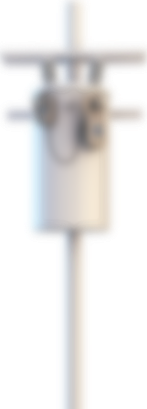 *Achieve Reliability Improvement
*Provide Outage Notifications to Accelerate Restoration
*Reveal Unplanned Loading/Overloading
*Facilitate Improved Fire/Wildfire Mitigation
*Identify Downed Conductor Events
*Proactively Identify Failing Assets
*Reveal DER-Induced Voltage Fluctuations
*Reveal & Document Reverse Energy Entering the Grid
*Facilitate Conservation Voltage Reduction
*Identify Power Theft, Meter Inaccuracies & Bad Multipliers
*Facilitate Safe EV Charging Station & DER Adoption
*Identify Improper Tap Settings
tescometering.com
28
Advanced Transformer Infrastructure
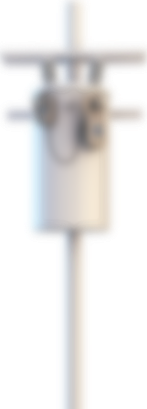 *Identify Harmful Phase Imbalances
*Identify Energy Inefficiencies 
*Assist with Clean Energy/Battery Storage Planning
*Reveal GIS Mapping Errors
*Provide Automated Alerts = Hands Free Remote Grid Monitoring
*Support API Calls
*Enhance Microgrids Monitoring
*Facilitate Clean Energy Mandates = Reduce GHG Emissions
*Reduce Corporate Liability Risk
tescometering.com
29
Questions
John Kretzschmar​
SAMSCO​
Spartan Armstrong Metering Supply Company​
Boiling Springs, SC 29316​
john@samscometering.com​
864.590.2883
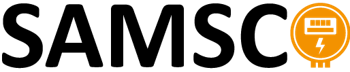 This presentation can also be found under Meter Conferences and Schools on the TESCO web site: www.tescometering.com
tescometering.com
30
Tesco hospitality suite
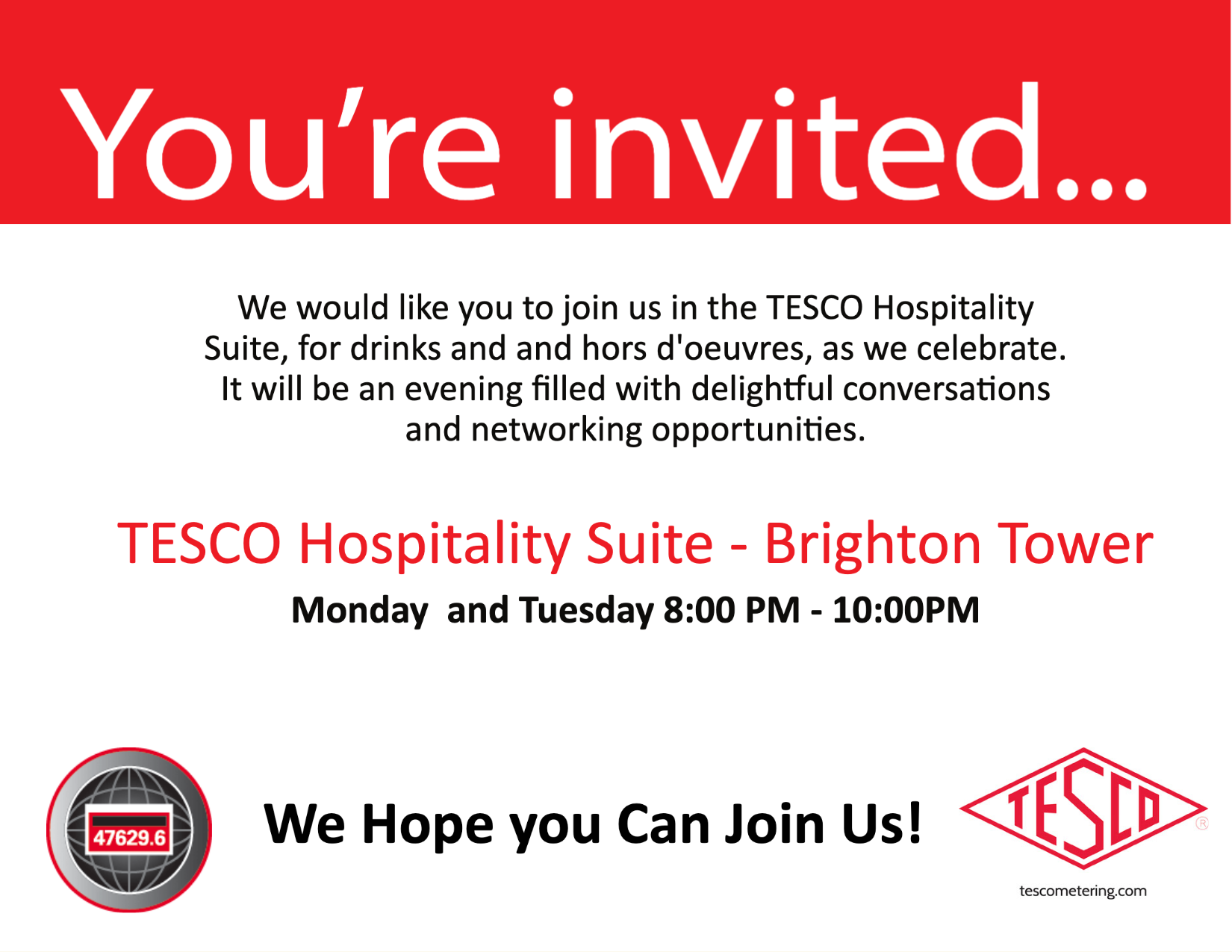 We would like you to join us in the TESCO Hospitality Suite for networking and more discussions about metering.  The discussion will not be exclusively metering……….but we love metering and that is the most common topic.
TESCO Hospitality Suite – Brighton Tower
Monday and Tuesday 8:00 PM – 10:00 PM
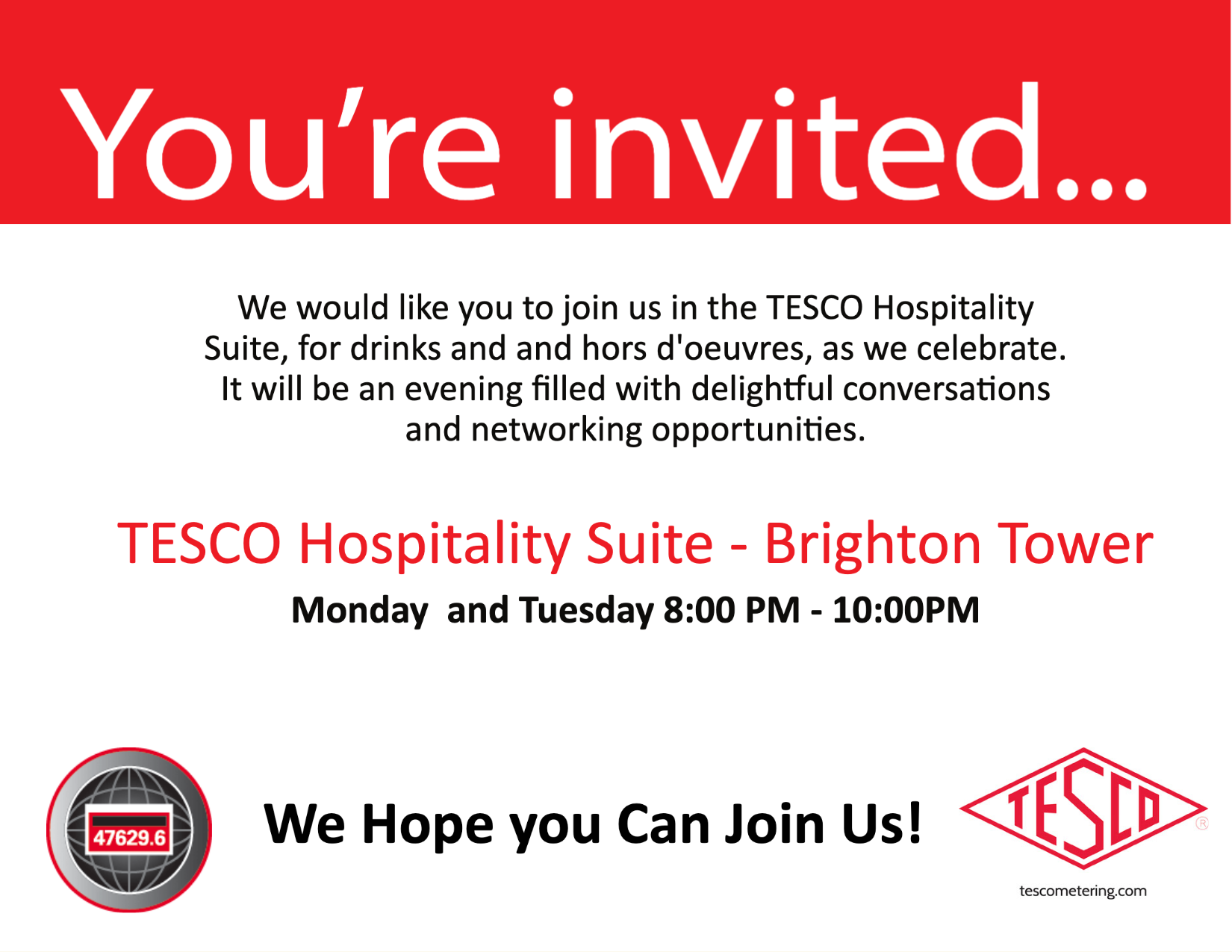 www.tescometering.com
31